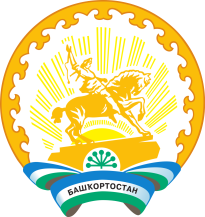 ТЕРРИТОРИАЛЬНЫЙ ОРГАН ФЕДЕРАЛЬНОЙ СЛУЖБЫ ГОСУДАРСТВЕННОЙ СТАТИСТИКИ ПО РЕСПУБЛИКЕ БАШКОРТОСТАН
Порядок заполнения формы № 1-предприятие «Основные сведения о деятельности организации» и формы № 1-натура-БМ «Сведения о производстве, отгрузке продукции и БМ» за 2022 год
Топорова Антонина Алексеевна
 Заместитель начальника отдела статистики предприятий                                        Салихова Лира Руфкатовна                                главный специалист-эксперт
БАШКОРТОСТАНСТАТ
БАШКОРТОСТАНСТАТ
Форма № 1-ПРЕДПРИЯТИЕ «Основные сведения о деятельности организации»   
утверждена приказом Росстата  от 29.07.2022 № 533 
Указания по заполнению утверждены приказом Росстата                                      от 13.12.2022 г. №929
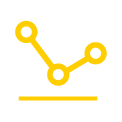 2
БАШКОРТОСТАНСТАТ
БАШКОРТОСТАНСТАТ
Обследуемая совокупность объектов наблюдения
Юридические лица (включая филиалы и другие структурные подразделения ЮЛ независимо от их местонахождения
Коммерческие организации (кроме СМП, государственных и муниципальных учреждений, банков, страховых и прочих финансовых и кредитных организаций)
Некоммерческие организации 
(при осуществлении производства товаров и услуг для реализации на сторону)
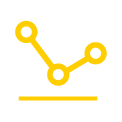 3
БАШКОРТОСТАНСТАТ
БАШКОРТОСТАНСТАТ
СРОК ПРЕДОСТАВЛЕНИЯ

  с 1 марта по 15 апреля 2023 года

Форма заполняется
 в целом по ЮЛ и предоставляется
 по месту нахождения (регистрации) ЮЛ
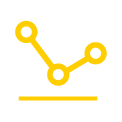 4
БАШКОРТОСТАНСТАТ
Бланк формы, Указания по заполнению и шаблон для передачи размещены на сайте Башкортостанстата 
 https://bashstat.gks.ru/ в разделе Респондентам/Альбом форм федерального статистического наблюдения
  Письмо о порядке предоставления формы и другая справочная информация размещены в рубрике Информационные письма и комментарии.
 Все материалы доступны для скачивания.
5
БАШКОРТОСТАНСТАТ
В соответствии с Федеральным законом от 29.11.2007 г.№ 282-ФЗ «Об официальном статистическом учете и системе государственной статистики в Российской Федерации» (п.7 ст.8) с 01.01.2021 года все респонденты обязаны предоставлять первичные статистические данные по формам федерального статистического наблюдения исключительно в форме электронного документа, подписанного электронной подписью (ЭЦП). Прием статистической отчетности на бумажном носителе исключен.
6
БАШКОРТОСТАНСТАТ
Напоминаем, что Башкортостанстат оставляет за собой право применения статьи 13.19 Кодекса РФ об административных правонарушениях за непредставление респондентами субъектам официального статистического учета первичных статистических данных или несвоевременное предоставление либо предоставление недостоверных первичных статистических данных. За непредоставление отчета в форме электронного документа, подписанного электронной подписью респонденты также будут привлечены к административной ответственности.
 Для оперативной связи с исполнителем отчета по возникающим вопросам, необходимо в шаблоне в разделе "Общая информация" указать актуальные телефоны и адреса электронной почты специалистов, заполняющих форму, а не контакты спецоператора или руководителя предприятия.
7
БАШКОРТОСТАНСТАТ
БАШКОРТОСТАНСТАТ
Раздел 1. Общие сведения о юридическом лице
Строка 101 
 дата начала хозяйственной деятельности
 указывается дата начала выпуска организацией товаров и услуг. Эта дата повторяется из года в год и меняться не должна. Рекомендуем сверять с данными за предыдущий год.

 Если вновь созданная организация не начала хозяйственную деятельность, то по стр. 101 проставляются нули (0) по всем графам.
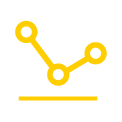 8
БАШКОРТОСТАНСТАТ
Структура бланка: Раздел 2. Распределение уставного капитала (фонда)
ГБО ф.№1  стр. 310 гр.3
Если в уставном капитале есть иностранный капитал, то заполняется раздел 3
 
«Взносы иностранных юридических и физических лиц в уставный капитал (фонд) по странам-партнерам»
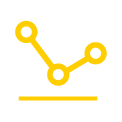 9
БАШКОРТОСТАНСТАТ
По строке 201 указывается УСТАВНЫЙ КАПИТАЛ, зафиксированный в учредительных документах и который обязательно должен совпадать с формой № 1 строкой 310 Бухгалтерского баланса. 
  В зависимости от формы собственности проставляется УК в соответствующие строки. Если у предприятия меняется форма собственности, то обязательно нужно известить об этом отдел ведения Статрегистра Башкортостанстата, чтобы они внесли эти изменения в генеральную совокупность, т.е. актуализировали данные (тел.8-347-273-27-01 Новоселова Лариса Егоровна).
 Каталоги формируются по состоянию на 31.12.2022 года и соответственно форма собственности должна быть та, которая была в 2022 году.
10
БАШКОРТОСТАНСТАТ
Структура бланка: Раздел 4. Организационная  структура
Стр.401 гр.1 = головная организация + количество ТОСП и ФЛ в 9р. Если нет ОБП, то стр. 401 гр.1=1
Если количество территориально-обособленных подразделений 

больше 1, то заполняется раздел 9 и справка
11
БАШКОРТОСТАНСТАТ
Структура бланка:Раздел 5.Сведения о производстве и отгрузке товаров, работ и услуг
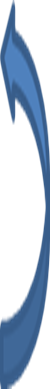 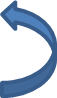 12
БАШКОРТОСТАНСТАТ
Структура бланка: Раздел 5.Сведения о производстве и отгрузке товаров, работ и услуг
Вкл. в стр.610
13
БАШКОРТОСТАНСТАТ
ПОКАЗАТЕЛИ СТР. 519 И 520 В Ф. №1-ПРЕД.
14
[Speaker Notes: Обращаем ваше внимание, что значение  строк 519 и 520 обязательно должны быть учтены в  строке 610, потому что и в той, и в другой строчке показатели должны стоять по фактической производственной себестоимости. 
Их нельзя учитывать по продажным ценам, потому что они используются для дальнейшей сельскохозяйственной деятельности.
 В 519 строке отражается фактическая стоимость произведенной готовой продукции, которая предназначена для собственных нужд предприятий, а в 520 стоимость сельскохозяйственной продукции собственного производства, переданной своим несельскохозяйственным подразделениям для дальнейшей переработки.]
БАШКОРТОСТАНСТАТ
Порядок учета сельскохозяйственной продукции, предназначенной для использования в своем хозяйстве
15
[Speaker Notes: Для того чтобы правильно учесть эти расходы в строке 610  мы руководствуемся нормативными документами.
А именно, приказом Минсельхоза от 13 июня 2001 года № 654, в котором как вы знаете разъяснена ситуация учета сельскохозяйственной продукции, которая  остается в пределах собственного хозяйства для различных целей:
либо для использования в производстве продукции; 
либо для дальнейшей переработки;

Сельскохозяйственную продукцию собственного производства, предназначенную для использования в качестве сырья для промышленной переработки в своем хозяйстве, учитывают на счете 43 «Готовая продукция».

Сырье и материалы собственного производства, направляемые в промышленную переработку, списывают по фактической себестоимости в дебет субсчета 20.3 "Промышленные производства".

Если готовая продукция полностью направляется для использования в самой организации, то она на счет 43 "Готовая продукция" может не приходоваться, 
а учитывается на счете 10 «Материалы», тогда она попадает под все правила заполнения формы №  1 предприятие строки 610.

Это специфический учет и мы просим вас внимательно отнестись к заполнению этих строчек.

Спасибо за внимание, мы рассказали все самые важные моменты и готовы ответить на ваши вопросы.]
БАШКОРТОСТАНСТАТ
Структура бланка:Раздел6.Расходы  на производство и продажу продукции(товаров, работ и услуг)
стр.610 ≥ стр.519+520+ 666-667
16
БАШКОРТОСТАНСТАТ
Структура бланка: Раздел 6.Расходы  на производство и продажу продукции                                          (товаров, работ, услуг)
!!! стр.616 + стр.629 ≥ стр.630
17
БАШКОРТОСТАНСТАТ
Структура бланка:Раздел 6.Расходы  на производство и продажу продукции (товаров,работ,услуг)
18
БАШКОРТОСТАНСТАТ
Структура бланка: Раздел 7. Расходы  по оплате отдельных видов работ и услуг сторонних организаций
19
БАШКОРТОСТАНСТАТ
Структура бланка: Раздел 7. Расходы  по оплате отдельных видов работ и услуг сторонних организаций
20
БАШКОРТОСТАНСТАТ
Структура бланка: Раздел 6. Расходы  на производство и продажу продукции (товаров, работ ,услуг)
21
БАШКОРТОСТАНСТАТ
Увязка показателей разделов 5, 6 и 7
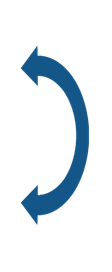 22
БАШКОРТОСТАНСТАТ
Увязка показателей разделов 5, 6 и 7
23
БАШКОРТОСТАНСТАТ
Увязка показателей разделов 5, 6 и 7
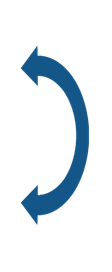 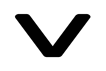 24
БАШКОРТОСТАНСТАТ
МЕЖФОРМЕННЫЕ  СВЕРКИ
П-1
П-4
1-предприятие
1-натура-БМ
ГБО
25
БАШКОРТОСТАНСТАТ
Структура бланка:Раздел 8. Виды экономической деятельности в отчетном году
П-4
 стр. 01
гр. 1
П-4 
стр.01
гр. 7
П-1 
стр.01 +стр.2
гр.  1
П-4 
стр.02 
гр. 7
П-1 
2 р.(стр. 21) + ОКВЭД по торговле
гр.  1
П-4
 стр.02 
гр. 1
Средняя численность работников включает среднюю численность:

 работников списочного состава
  
 внешних совместителей
 
 работников, выполнявших работы по договорам гражданско-    
 правового характера
ОБОРОТ (строка 801 графа 3) равен строке 501
26
БАШКОРТОСТАНСТАТ
Структура бланка: Раздел 9. Сведения о головной организации и территориально-                     обособленных подразделениях
П-4
 стр. 01
гр. 1
П-4 
стр.01
гр. 7
П-1 
стр.01 +стр.2
гр.  1
П-4 
стр.02 
гр. 7
П-4
 стр.02 
гр. 1
П-1 
2 р гр.2 (стр. 21) + ОКВЭД по торговле
гр.  1
При наличии территориально-обособленных подразделений данные сверяются по каждому ТОСПу.
27
БАШКОРТОСТАНСТАТ
Сравнение данных  с  Годовой бухгалтерской отчетностью
Форма № 1-предприятие
ГБО
Отгружено товаров собственного производства,     выполнено работ и услуг собственными силами (без  НДС и акцизов) (стр.502)
+
 Продано товаров, приобретенных на стороне  (без НДС и акцизов) (стр.507)
+
 Работы строительного характера, выполненные по договору субподряда другими юрид. и физ.лицами     (стр.513)
+
 Работы научно-технического характера, выполненные по договору субподряда другими юрид. и физ. лицами (стр.514)
+
 Сумма вывозных (экспортных) таможенных пошлин, подлежащих уплате за отчетный период (стр.526)
Выручка от продажи          товаров, продукции, работ, услуг (за минусом НДС, акцизов и аналогичных обязательных платежей)





Стр. 110 гр.3 формы № 2 «Отчет о прибылях и убытках»
+, - 5%
=
Уставный капитал (фонд) (стр.201)
Уставный капитал 
   стр.310 гр.3 формы №1
28
БАШКОРТОСТАНСТАТ
БАШКОРТОСТАНСТАТ
СВЕРКА формы № 1-НАТУРА-БМ с формой № 1-ПРЕДПРИЯТИЕ
Форма № 1-предприятие  8 раздел
Форма № 1-натура-БМ      1 раздел
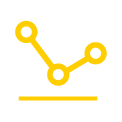 29
БАШКОРТОСТАНСТАТ
СКОТ и ПТИЦА                               МЯСО и СУБПРОДУКТЫ
(код ОКПД 10.11.12.004.АГ)                (код ОКПД2 10.11.12.003.АГ)
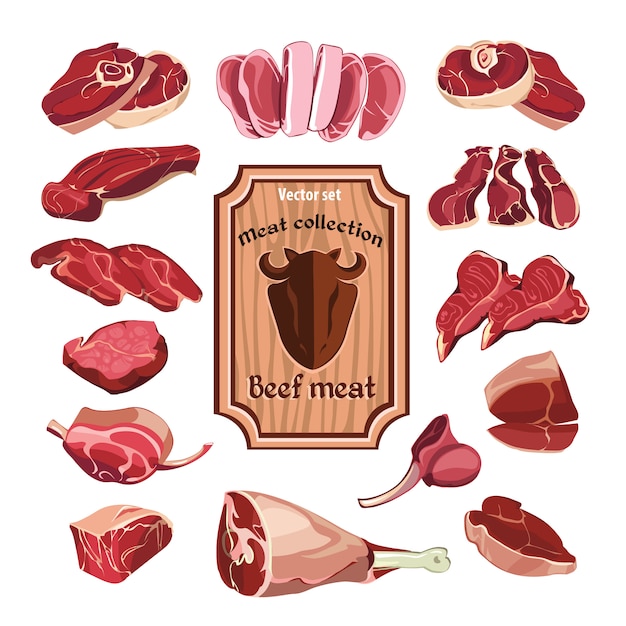 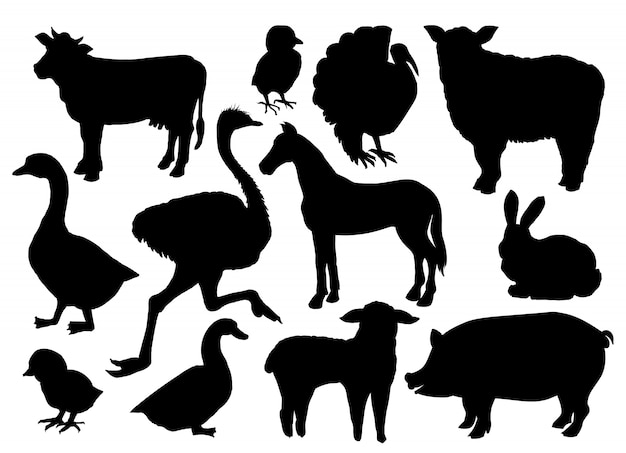 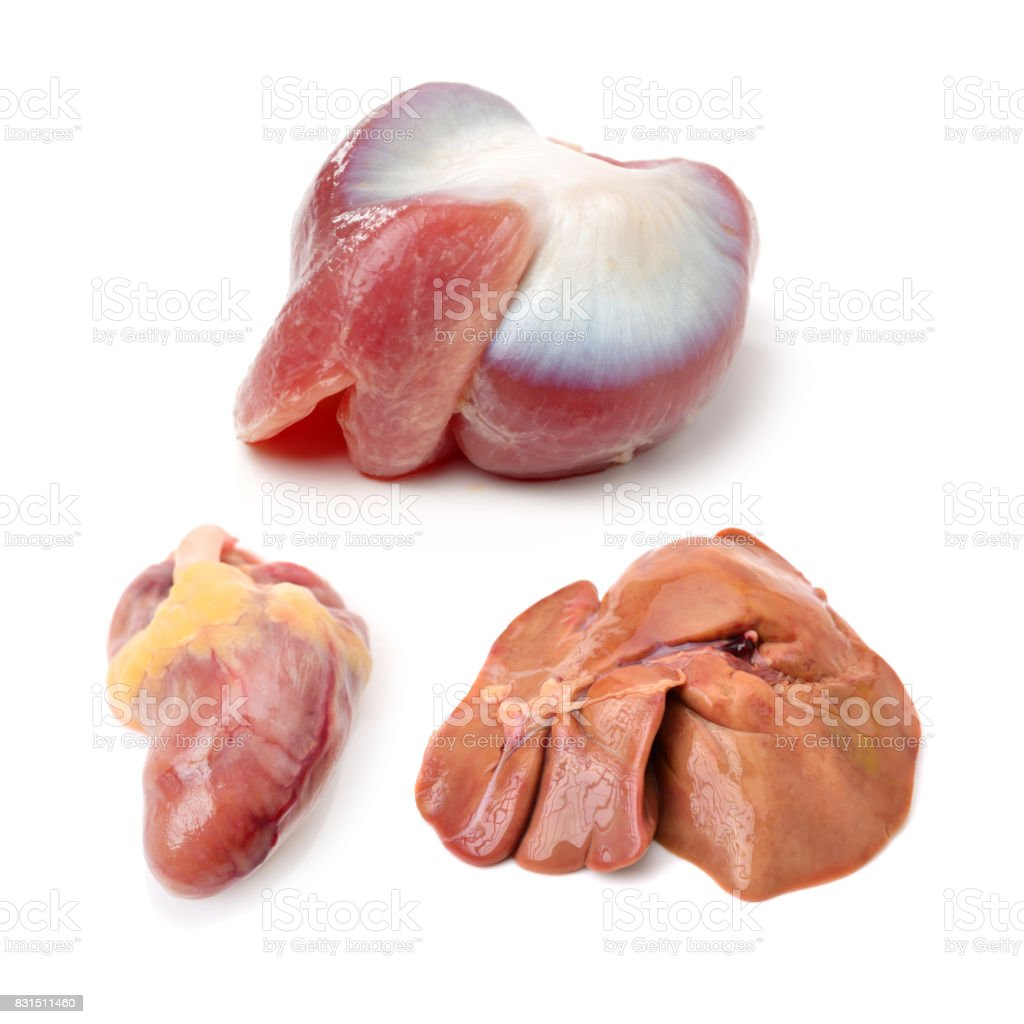 30
БАШКОРТОСТАНСТАТ
МЯСО - относится к продукции обрабатывающих производств, если оно получено в результате убоя скота на специально оборудованных боенских площадках, оснащенных соответствующим оборудованием по убою и переработке скота. В ф.1-натура-БМ предприятия, имеющие скотоубойные площадки должны обязательно отразить скот и птицу в живом весе, поступившие в пункт убоя.
31
БАШКОРТОСТАНСТАТ
Данные по мясу и субпродуктам формируются по алгоритму:
32
БАШКОРТОСТАНСТАТ
БАШКОРТОСТАНСТАТ
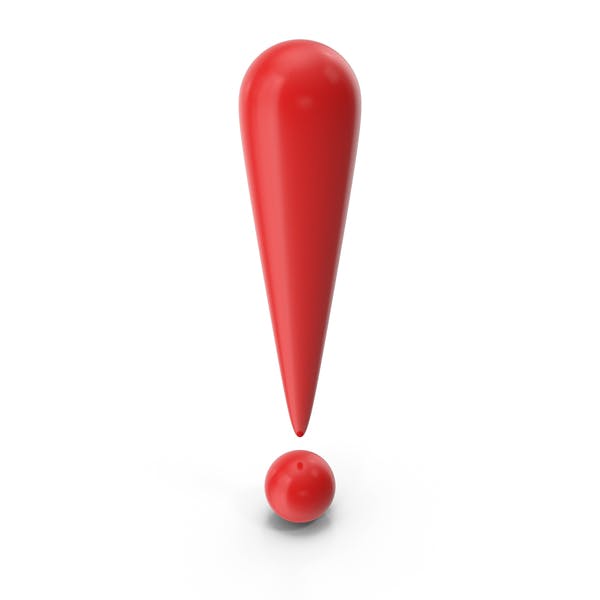 Если предприятие не отгружает мясо на сторону, а производит из него продукцию, то код по мясу (охлажденное или замороженное) должен быть обязательно заполнен, но направленный объем на              внутреннее потребление отразить по гр.2.
Форма № 1-натура-БМ      1 раздел
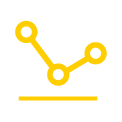 33
БАШКОРТОСТАНСТАТ
МОЛОКО, кроме сырого(код ОКПД2 10.51.11)
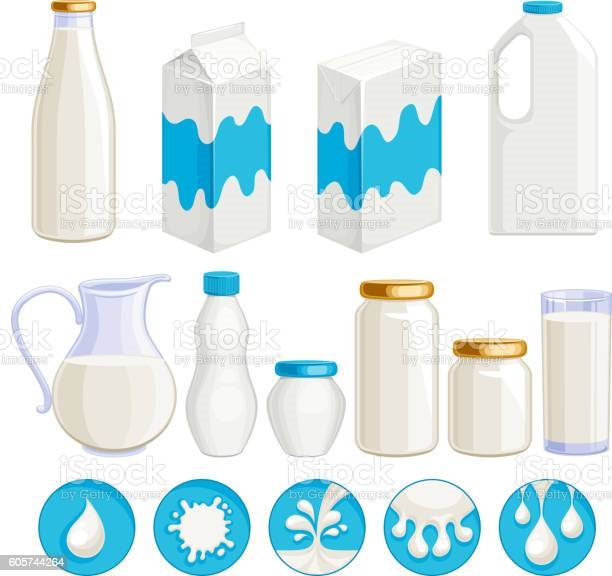 34
БАШКОРТОСТАНСТАТ
Молоко, кроме сырого                                                                                                             (питьевое пастеризованное, ультрапастеризованное, топленое, стерилизованное и прочее) является продукцией промышленного производства и                                   учитывается по коду ОКПД2 10.51.11.
Сырое молоко,                                                                                даже, если предприятие его охлаждает, не относится к промышленному производству – это сельскохозяйственная продукция (коды 01.41.2, 01.45.2, 01.49.22) и ф.ф.1-натура-БМ и П-1 не отражается
«Молоко сырое крупного рогатого скота, козье и овечье, переработанное на пищевую продукцию» (код ОКПД2 10.51.01.АГ).
35
Раздел 3 «Баланс производственной мощности»
БАШКОРТОСТАНСТАТ
Заполняют юридические лица, осуществляющие производство продукции добывающих и обрабатывающих производств. 
Следует руководствоваться Номенклатурой продукции для разработки статистической информации о балансе производственной мощности по итогам за 2022 год.

Поскольку по отдельным видам продукции в разделе 3 приводятся укрупненные коды, а в первом разделе только продукция, входящая в укрупненные коды (например, по кондитерским изделиям: в разделе 3 указывается код 10.82.71.001 АГ, в разделе 1 – входящие коды 10.71.12, 10.72.12, 10.82), необходимо сопоставлять данные о выпуске продукции в 3 разделе с разделом 1 (суммой показателей входящих кодов). Сумма по укрупненному коду должна равняться сумме данных входящих кодов.
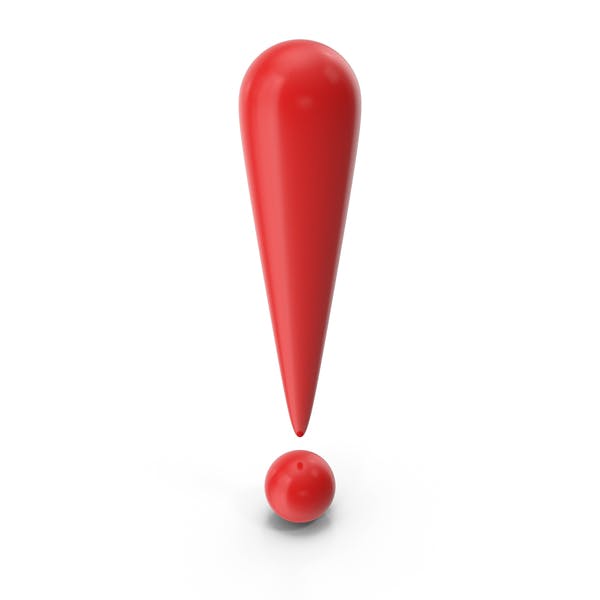 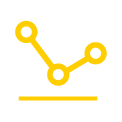 36
БАШКОРТОСТАНСТАТ
В разделе 3 должен соблюдаться обязательный контроль:

графа 1 = графа 14 отчета за предыдущий период;
графа 2 = ∑ граф 3-8;
графа 9 = ∑ граф 10-13;
графа 14 = графа 1 + графа 2 – графа 9;
сумма граф 16, 17, 18 = графа 1 раздела 1 
выпуск продукции на неспециализированных мощностях отражается в графе 17, во внережимное время – в графе 18 и не включается в данные графы 16;
 данные граф 3-5 должны соответствовать данным формы № С-1 «Сведения о вводе в эксплуатацию зданий и сооружений».
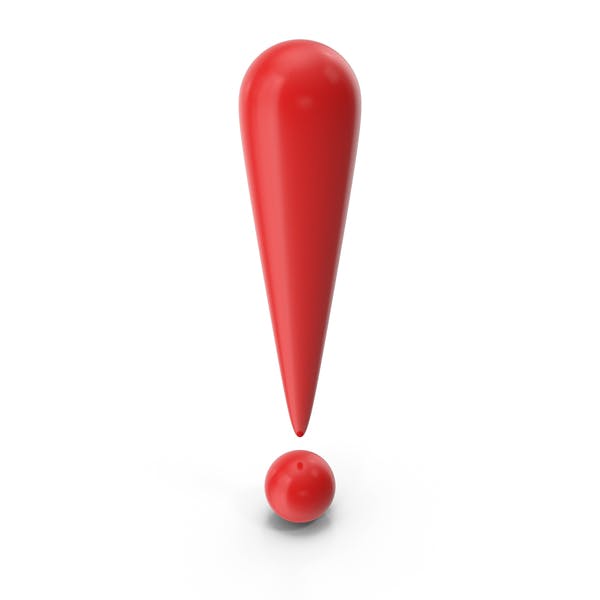 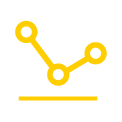 37
Расчет среднегодовой мощности
БАШКОРТОСТАНСТАТ
По отдельным видам продукции, относящимся к виду деятельности «Производство пищевых продуктов», по которым мощности определяются «в сутки» или «в смену», величина среднегодовой мощности, действовавшей в отчётном году (графа 15 раздела 3), и выпуск продукции или количество переработанного сырья (графа 16 раздела 3) должны быть приведены в целом за год. 

Пример: по производству растительного масла наличие мощности и её изменение в течение года (графы 1-14 раздела 3) определяются в тоннах переработки сырья в сутки, а среднегодовая мощность и выпуск продукции (графы 15 и 16 раздела 3) приводятся по количеству переработанного сырья в год. 
Исключение составляет сахар-песок из свёклы, по которому в графах 15 и 16 раздела 3 приводятся данные о переработке свёклы в сутки во II полугодии отчётного года.
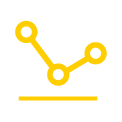 38
Расчет среднегодовой мощности
БАШКОРТОСТАНСТАТ
Среднегодовая мощность предприятий по производству мяса и молочной продукции определяется посредством умножения величины среднесменной мощности за год на число смен работы предприятия в год по тому или иному виду продукции в соответствии с отраслевой Инструкцией по определению производственных мощностей и Нормами технологического проектирования предприятий. Расчёт среднесменной мощности (при изменении в течение года действующей сменной мощности) производится аналогично расчётам среднегодовой мощности.
Расчёт среднегодовой производственной мощности предприятия по выпуску хлеба и хлебобулочных изделий определяется путём умножения величины суточной технической производительности по каждой печи на годовой фонд времени работы каждой из них и последующего суммирования полученных результатов.
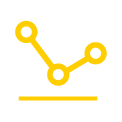 39
Расчет среднегодовой мощности
БАШКОРТОСТАНСТАТ
Мср = Мнг + (Мвв * n1 / 12) - (Mвыб * n2 / 12),
где Мср – среднегодовая мощность;
Мнг – мощность на начало года;
Мвв – мощность, вводимая в течение года;
Мвыб – мощность, выбывающая в течение года;
n1 – количество полных месяцев работы вновь введенных          мощностей с момента ввода до конца периода;
n2 – количество полных месяцев отсутствия выбывающих         мощностей от момента выбытия до конца периода.
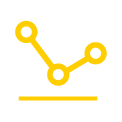 40
БАШКОРТОСТАНСТАТ
РАСЧЕТНЫЕ ПОКАЗАТЕЛИ  НА ОСНОВАНИИ ДАННЫХ                         формы № 1-ПРЕДПРИЯТИЕ
Выпуск  продукции (товаров, работ, услуг)
Рентабельность
Себестоимость
ВРП       (валовой региональный продукт)
Затраты на 1 руб.продукции
Добавленная стоимость
Промежуточное потребление
41
БАШКОРТОСТАНСТАТ
Спасибо за внимание!
42